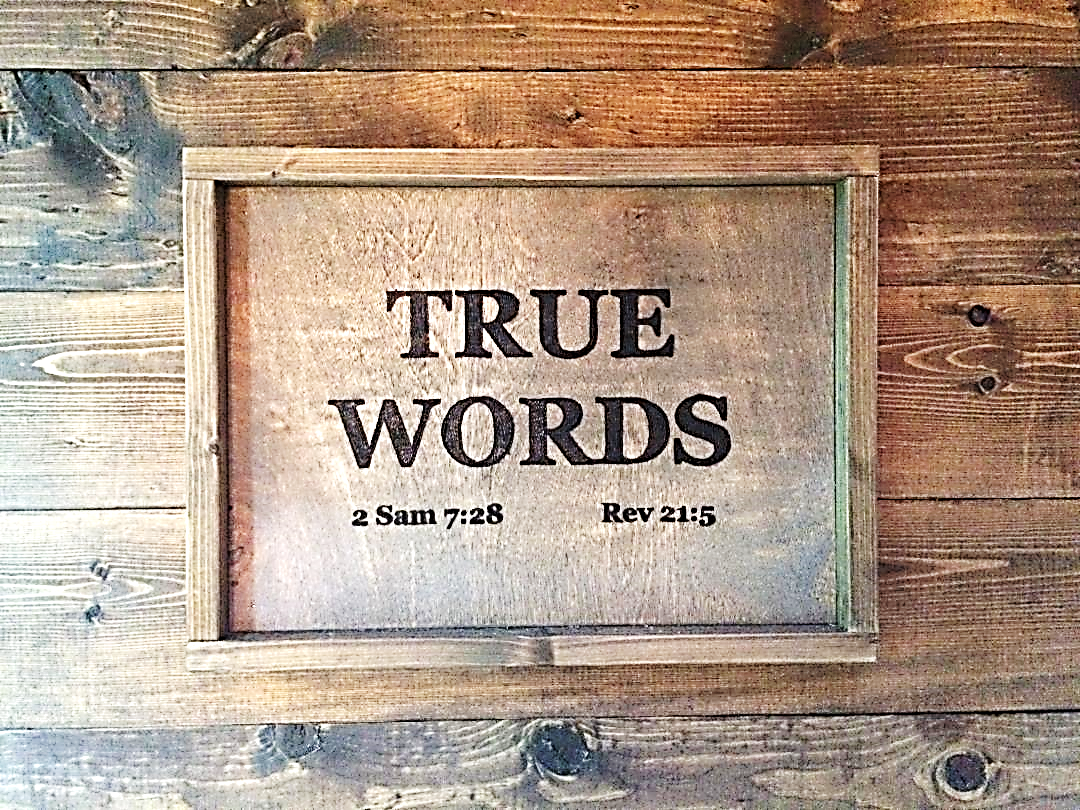 SERMON TITLE
Queen Of Heaven
Jeremiah 7:1-2   The word that came to Jeremiah from the LORD, saying,  2 Stand in the gate of the LORD'S house, and proclaim there this word, and say, Hear the word of the LORD, all ye of Judah, that enter in at these gates to worship the LORD.
True Words Christian Church
Jeremiah 7:3   Thus saith the LORD of hosts, the God of Israel, Amend your ways and your doings, and I will cause you to dwell in this place.
True Words Christian Church
Jeremiah 7:4   Trust ye not in lying words, saying, The temple of the LORD, The temple of the LORD, The temple of the LORD, are these.
True Words Christian Church
Jeremiah 7:5-6   For if ye throughly amend your ways and your doings; if ye throughly execute judgment between a man and his neighbour;  6 If ye oppress not the stranger, the fatherless, and the widow, and shed not innocent blood in this place, neither walk after other gods to your hurt:
True Words Christian Church
Jeremiah 7:7   Then will I cause you to dwell in this place, in the land that I gave to your fathers, for ever and ever.
True Words Christian Church
Jeremiah 7:8   Behold, ye trust in lying words, that cannot profit.
True Words Christian Church
Jeremiah 7:9-10   Will ye steal, murder, and commit adultery, and swear falsely, and burn incense unto Baal, and walk after other gods whom ye know not;  10 And come and stand before me in this house, which is called by my name, and say, We are delivered to do all these abominations?
True Words Christian Church
Jeremiah 7:11   Is this house, which is called by my name, become a den of robbers in your eyes? Behold, even I have seen it, saith the LORD.
True Words Christian Church
John 10:1-2   Verily, verily, I say unto you, He that entereth not by the door into the sheepfold, but climbeth up some other way, the same is a thief and a robber.  2 But he that entereth in by the door is the shepherd of the sheep.
True Words Christian Church
Matthew 21:12-13   And Jesus went into the temple of God, and cast out all them that sold and bought in the temple, and overthrew the tables of the moneychangers, and the seats of them that sold doves,  13 And said unto them, It is written, My house shall be called the house of prayer; but ye have made it a den of thieves.
True Words Christian Church
John 8:46-47   Which of you convinceth me of sin? And if I say the truth, why do ye not believe me?  47 He that is of God heareth God's words: ye therefore hear them not, because ye are not of God.
True Words Christian Church
Jeremiah 7:12   But go ye now unto my place which was in Shiloh, where I set my name at the first, and see what I did to it for the wickedness of my people Israel.
True Words Christian Church
Jeremiah 7:13-14   And now, because ye have done all these works, saith the LORD, and I spake unto you, rising up early and speaking, but ye heard not; and I called you, but ye answered not;  14 Therefore will I do unto this house, which is called by my name, wherein ye trust, and unto the place which I gave to you and to your fathers, as I have done to Shiloh.
True Words Christian Church
Jeremiah 7:15   And I will cast you out of my sight, as I have cast out all your brethren, even the whole seed of Ephraim.
True Words Christian Church
Jeremiah 7:16-17   Therefore pray not thou for this people, neither lift up cry nor prayer for them, neither make intercession to me: for I will not hear thee.  17 Seest thou not what they do in the cities of Judah and in the streets of Jerusalem?
True Words Christian Church
Psalm 14:1   The fool hath said in his heart, There is no God. They are corrupt, they have done abominable works, there is none that doeth good.
True Words Christian Church
Psalm 14:3   They are all gone aside, they are all together become filthy: there is none that doeth good, no, not one.
True Words Christian Church
Psalm 53:1   The fool hath said in his heart, There is no God. Corrupt are they, and have done abominable iniquity: there is none that doeth good.
True Words Christian Church
Psalm 53:3   Every one of them is gone back: they are altogether become filthy; there is none that doeth good, no, not one.
True Words Christian Church
Jeremiah 4:22   For my people is foolish, they have not known me; they are sottish children, and they have none understanding: they are wise to do evil, but to do good they have no knowledge.
True Words Christian Church
Micah 7:2   The good man is perished out of the earth: and there is none upright among men: they all lie in wait for blood; they hunt every man his brother with a net.
True Words Christian Church
Mark 10:18   And Jesus said unto him, Why callest thou me good? there is none good but one, that is, God.
True Words Christian Church
Luke 18:19   And Jesus said unto him, Why callest thou me good? none is good, save one, that is, God.
True Words Christian Church
Matthew 23:27   Woe unto you, scribes and Pharisees, hypocrites! for ye are like unto whited sepulchres, which indeed appear beautiful outward, but are within full of dead men's bones, and of all uncleanness.
True Words Christian Church
Romans 3:12   They are all gone out of the way, they are together become unprofitable; there is none that doeth good, no, not one.
True Words Christian Church
Jeremiah 7:18   The children gather wood, and the fathers kindle the fire, and the women knead their dough, to make cakes to the queen of heaven, and to pour out drink offerings unto other gods, that they may provoke me to anger.
True Words Christian Church
Jeremiah 7:19   Do they provoke me to anger? saith the LORD: do they not provoke themselves to the confusion of their own faces?
True Words Christian Church
Jeremiah 7:20   Therefore thus saith the Lord GOD; Behold, mine anger and my fury shall be poured out upon this place, upon man, and upon beast, and upon the trees of the field, and upon the fruit of the ground; and it shall burn, and shall not be quenched.
True Words Christian Church
Jeremiah 7:33-34   And the carcases of this people shall be meat for the fowls of the heaven, and for the beasts of the earth; and none shall fray them away.  34 Then will I cause to cease from the cities of Judah, and from the streets of Jerusalem, the voice of mirth, and the voice of gladness, the voice of the bridegroom, and the voice of the bride: for the land shall be desolate.
True Words Christian Church
Jeremiah 44:15-16   Then all the men which knew that their wives had burned incense unto other gods, and all the women that stood by, a great multitude, even all the people that dwelt in the land of Egypt, in Pathros, answered Jeremiah, saying,  16 As for the word that thou hast spoken unto us in the name of the LORD, we will not hearken unto thee.
True Words Christian Church
Jeremiah 44:17   But we will certainly do whatsoever thing goeth forth out of our own mouth, to burn incense unto the queen of heaven, and to pour out drink offerings unto her, as we have done, we, and our fathers, our kings, and our princes, in the cities of Judah, and in the streets of Jerusalem: for then had we plenty of victuals, and were well, and saw no evil.
True Words Christian Church
Jeremiah 44:18   But since we left off to burn incense to the queen of heaven, and to pour out drink offerings unto her, we have wanted all things, and have been consumed by the sword and by the famine.
True Words Christian Church
Jeremiah 44:19   And when we burned incense to the queen of heaven, and poured out drink offerings unto her, did we make her cakes to worship her, and pour out drink offerings unto her, without our men?
True Words Christian Church
Jeremiah 44:20-21   Then Jeremiah said unto all the people, to the men, and to the women, and to all the people which had given him that answer, saying,  21 The incense that ye burned in the cities of Judah, and in the streets of Jerusalem, ye, and your fathers, your kings, and your princes, and the people of the land, did not the LORD remember them, and came it not into his mind?
True Words Christian Church
Jeremiah 44:22   So that the LORD could no longer bear, because of the evil of your doings, and because of the abominations which ye have committed; therefore is your land a desolation, and an astonishment, and a curse, without an inhabitant, as at this day.
True Words Christian Church
Jeremiah 44:23   Because ye have burned incense, and because ye have sinned against the LORD, and have not obeyed the voice of the LORD, nor walked in his law, nor in his statutes, nor in his testimonies; therefore this evil is happened unto you, as at this day.
True Words Christian Church
Jeremiah 44:24   Moreover Jeremiah said unto all the people, and to all the women, Hear the word of the LORD, all Judah that are in the land of Egypt:
True Words Christian Church
Jeremiah 44:25   Thus saith the LORD of hosts, the God of Israel, saying; Ye and your wives have both spoken with your mouths, and fulfilled with your hand, saying, We will surely perform our vows that we have vowed, to burn incense to the queen of heaven, and to pour out drink offerings unto her: ye will surely accomplish your vows, and surely perform your vows.
True Words Christian Church
Jeremiah 44:26   Therefore hear ye the word of the LORD, all Judah that dwell in the land of Egypt; Behold, I have sworn by my great name, saith the LORD, that my name shall no more be named in the mouth of any man of Judah in all the land of Egypt, saying, The Lord GOD liveth.
True Words Christian Church
John 2:1-3   And the third day there was a marriage in Cana of Galilee; and the mother of Jesus was there:  2 And both Jesus was called, and his disciples, to the marriage.  3 And when they wanted wine, the mother of Jesus saith unto him, They have no wine.
True Words Christian Church
John 2:4-5   Jesus saith unto her, Woman, what have I to do with thee? mine hour is not yet come.  5 His mother saith unto the servants, Whatsoever he saith unto you, do it.
True Words Christian Church
Luke 2:48-49   And when they saw him, they were amazed: and his mother said unto him, Son, why hast thou thus dealt with us? behold, thy father and I have sought thee sorrowing.  49 And he said unto them, How is it that ye sought me? wist ye not that I must be about my Father's business?
True Words Christian Church
Luke 11:27-28   And it came to pass, as he spake these things, a certain woman of the company lifted up her voice, and said unto him, Blessed is the womb that bare thee, and the paps which thou hast sucked.  28 But he said, Yea rather, blessed are they that hear the word of God, and keep it.
True Words Christian Church
Mark 3:31-33   There came then his brethren and his mother, and, standing without, sent unto him, calling him.  32 And the multitude sat about him, and they said unto him, Behold, thy mother and thy brethren without seek for thee.  33 And he answered them, saying, Who is my mother, or my brethren?
True Words Christian Church
Mark 3:34-35   And he looked round about on them which sat about him, and said, Behold my mother and my brethren!  35 For whosoever shall do the will of God, the same is my brother, and my sister, and mother.
True Words Christian Church
Matthew 12:46-47   While he yet talked to the people, behold, his mother and his brethren stood without, desiring to speak with him.  47 Then one said unto him, Behold, thy mother and thy brethren stand without, desiring to speak with thee.
True Words Christian Church
Matthew 12:48-50   But he answered and said unto him that told him, Who is my mother? and who are my brethren?  49 And he stretched forth his hand toward his disciples, and said, Behold my mother and my brethren!  50 For whosoever shall do the will of my Father which is in heaven, the same is my brother, and sister, and mother.
True Words Christian Church
Luke 1:41-43   And it came to pass, that, when Elisabeth heard the salutation of Mary, the babe leaped in her womb; and Elisabeth was filled with the Holy Ghost:  42 And she spake out with a loud voice, and said, Blessed art thou among women, and blessed is the fruit of thy womb.  43 And whence is this to me, that the mother of my Lord should come to me?
True Words Christian Church
Judges 4:6-7   And she sent and called Barak the son of Abinoam out of Kedesh-naphtali, and said unto him, Hath not the LORD God of Israel commanded, saying, Go and draw toward mount Tabor, and take with thee ten thousand men of the children of Naphtali and of the children of Zebulun?  7 And I will draw unto thee to the river Kishon Sisera, the captain of Jabin's army, with his chariots and his multitude; and I will deliver him into thine hand.
True Words Christian Church
Judges 4:8-9   And Barak said unto her, If thou wilt go with me, then I will go: but if thou wilt not go with me, then I will not go.  9 And she said, I will surely go with thee: notwithstanding the journey that thou takest shall not be for thine honour; for the LORD shall sell Sisera into the hand of a woman. And Deborah arose, and went with Barak to Kedesh.
True Words Christian Church
Judges 4:13-14   And Sisera gathered together all his chariots, even nine hundred chariots of iron, and all the people that were with him, from Harosheth of the Gentiles unto the river of Kishon.  14 And Deborah said unto Barak, Up; for this is the day in which the LORD hath delivered Sisera into thine hand: is not the LORD gone out before thee? So Barak went down from mount Tabor, and ten thousand men after him.
True Words Christian Church
Judges 4:15   And the LORD discomfited Sisera, and all his chariots, and all his host, with the edge of the sword before Barak; so that Sisera lighted down off his chariot, and fled away on his feet.
True Words Christian Church
Judges 4:16-17   But Barak pursued after the chariots, and after the host, unto Harosheth of the Gentiles: and all the host of Sisera fell upon the edge of the sword; and there was not a man left.  17 Howbeit Sisera fled away on his feet to the tent of Jael the wife of Heber the Kenite: for there was peace between Jabin the king of Hazor and the house of Heber the Kenite.
True Words Christian Church
Judges 4:18-19   And Jael went out to meet Sisera, and said unto him, Turn in, my lord, turn in to me; fear not. And when he had turned in unto her into the tent, she covered him with a mantle.  19 And he said unto her, Give me, I pray thee, a little water to drink; for I am thirsty. And she opened a bottle of milk, and gave him drink, and covered him.
True Words Christian Church
Judges 4:20-21   Again he said unto her, Stand in the door of the tent, and it shall be, when any man doth come and inquire of thee, and say, Is there any man here? that thou shalt say, No.  21 Then Jael Heber's wife took a nail of the tent, and took an hammer in her hand, and went softly unto him, and smote the nail into his temples, and fastened it into the ground: for he was fast asleep and weary. So he died.
True Words Christian Church
Judges 4:22   And, behold, as Barak pursued Sisera, Jael came out to meet him, and said unto him, Come, and I will shew thee the man whom thou seekest. And when he came into her tent, behold, Sisera lay dead, and the nail was in his temples.
True Words Christian Church
Judges 5:24   Blessed above women shall Jael the wife of Heber the Kenite be, blessed shall she be above women in the tent.
True Words Christian Church
Romans 3:24-26   Being justified freely by his grace through the redemption that is in Christ Jesus:  25 Whom God hath set forth to be a propitiation through faith in his blood, to declare his righteousness for the remission of sins that are past, through the forbearance of God;  26 To declare, I say, at this time his righteousness: that he might be just, and the justifier of him which believeth in Jesus.
True Words Christian Church
Romans 3:27   Where is boasting then? It is excluded. By what law? of works? Nay: but by the law of faith.
True Words Christian Church
Romans 3:28   Therefore we conclude that a man is justified by faith without the deeds of the law.
True Words Christian Church
Galatians 1:6-7   I marvel that ye are so soon removed from him that called you into the grace of Christ unto another gospel:  7 Which is not another; but there be some that trouble you, and would pervert the gospel of Christ.
True Words Christian Church
Galatians 1:8-9   But though we, or an angel from heaven, preach any other gospel unto you than that which we have preached unto you, let him be accursed.  9 As we said before, so say I now again, If any man preach any other gospel unto you than that ye have received, let him be accursed.
True Words Christian Church
Acts 10:43   To him give all the prophets witness, that through his name whosoever believeth in him shall receive remission of sins.
True Words Christian Church